Mathematical problem related to environmental issues
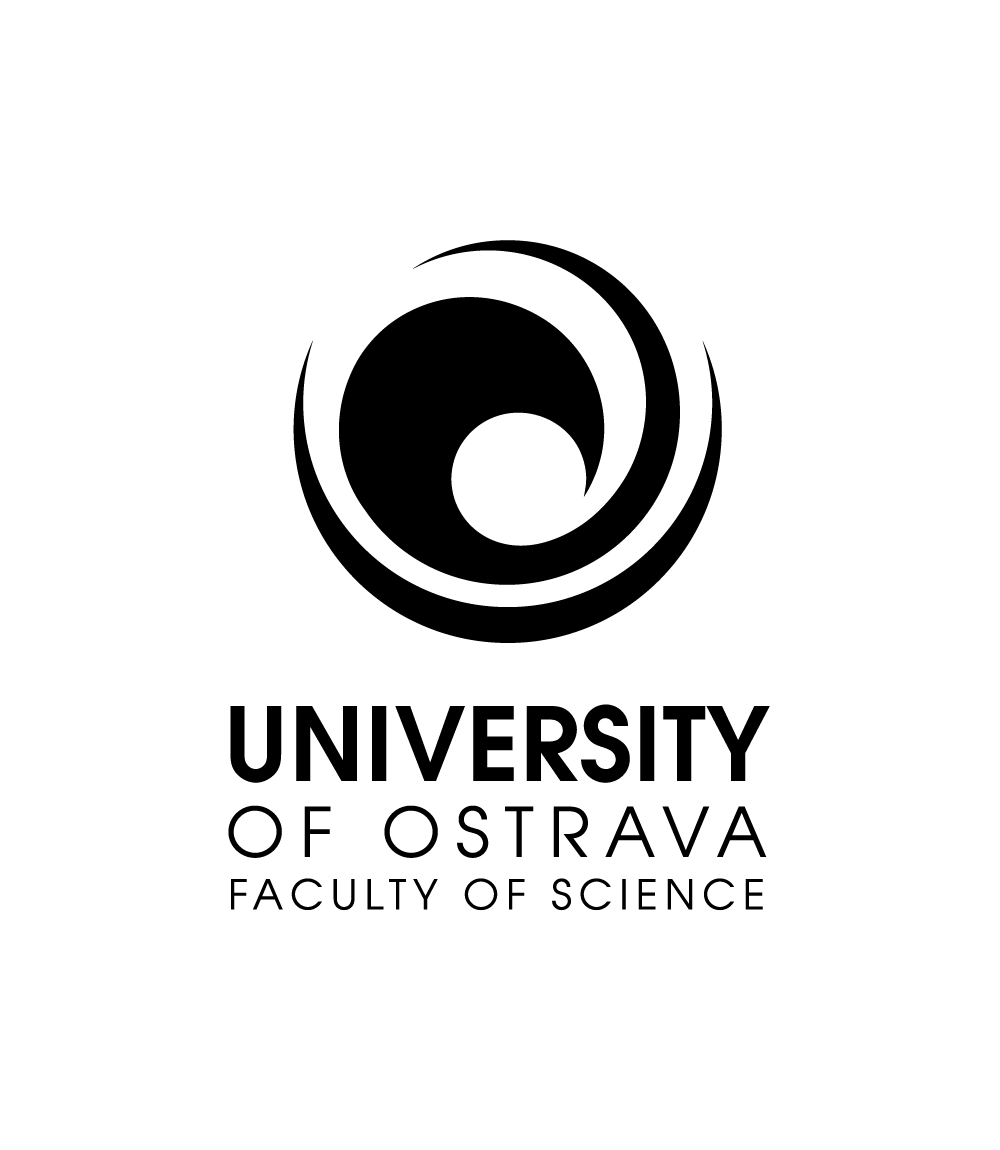 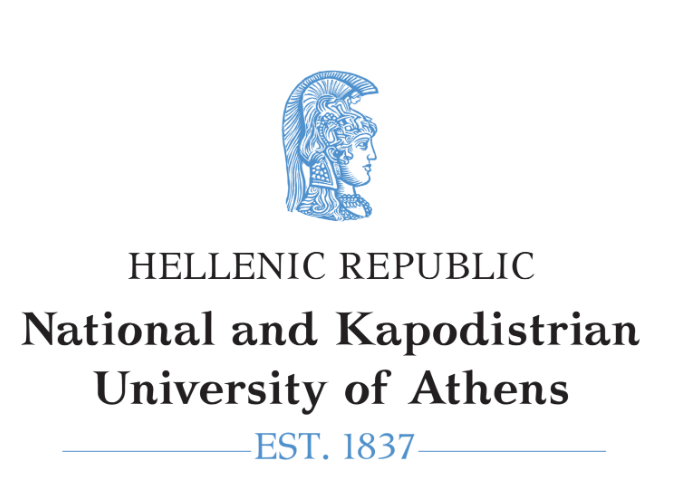 Kristýna Hudečková, Alexandr Termer
Department of Mathematics, Faculty of Science, National & Kapodistrian University of Athens, Athens, Hellenic Republic
Department of Mathematics, Faculty of Science, University of Ostrava, Ostrava, Czech Republic

E-mail: kristyna.hudeckova@gmail.com, alextermer@yahoo.com
Changes in order to make transparent its environmental dimensions
We could add this picture from article Stop Water Waste: It's easier than you think! (Washington State DOH, Office of Drinking Water) for better visualisation.











We would also include a question to the task regarding the ways how to reduce the water wasting and what can we do to prevent this issue. The students should come with some specific solutions.
Another part of the task that might be added is an interdisciplinary question: „How this changes the amount of drinking water that is accessible? Why is it a problem? Provide reasons why.“
We would like to include an additional counting problem for students to solve. Here it is: "The average cost of 1 cubic of water (1000 l) is 97 Kč. By reducing your shower time by 2-3 minutes, you can save up to 10 gallons of water per shower (assume a value of 10 for calculation purposes). One gallon is equal to 3,8 liters. How much money will you save in one month (30 days) if you take a shower daily?"
The task
„Z vodovodního kohoutku kape neustále voda, jedna kapka o hmotnosti 40 mg za 1 s. Kolik litrů vody by odkapalo, když by voda z kohoutku kapala celý týden?“
Translation
The water is constantly dripping from the tap, one drop weighing 40 mg per second. How many liters of water would drip if the water would keep dripping for a whole week?

The given task is from the textbook for 7th grade: 
Půlpán, Z., Čihák, M., Müllerová, Š., Boušková, J., & Brzoňová, M. (2008). Matematika 7 pro základní školy: aritmetika. SPN – pedagogické nakladatelství.
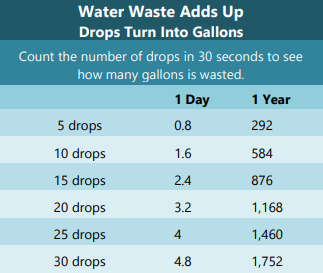 Connections to environmental issues
The environmental issue indirectly connected to the task is wasting resources, e. g. electricity, heat, food. This concrete example considers water wasting. 
In global we are living in consumer society where we waste things we have plenty, even though other parts of the world are in need of those things. By saving resources we can protect the planet. 

Water as cited in Aprile & Fiorillo (2017): „is viewed as a key to prosperity and wealth (Arbuès et al., 2003). (…) Water depletion and contamination are among the main environmental problems faced worldwide in the 21st century (Vanneuville and Werner, 2012). (...) According to several studies, climate change contributes to decrease the availability and exploitability of water resources (Milano et al., 2013).“
Therefore, it is important to save water resources as much as we can.
References
Půlpán, Z., Čihák, M., Müllerová, Š., Boušková, J., & Brzoňová, M. (2008). Matematika 7 pro základní školy: aritmetika. SPN – pedagogické nakladatelství.Aprile, M. C., & Fiorillo, D. (2017). Water conservation behavior and environmental concerns: Evidence from a representative sample of Italian individuals. Journal of Cleaner Production, 159, 119-129. https://doi.org/10.1016/j.jclepro.2017.05.036
Stop Water Waste: It's easier than you think!. Washington State Department of Health: Office of Drinking Water. Retrieved May 15, 2023, from https://doh.wa.gov/sites/default/files/legacy/Documents/Pubs/331-450.pdf